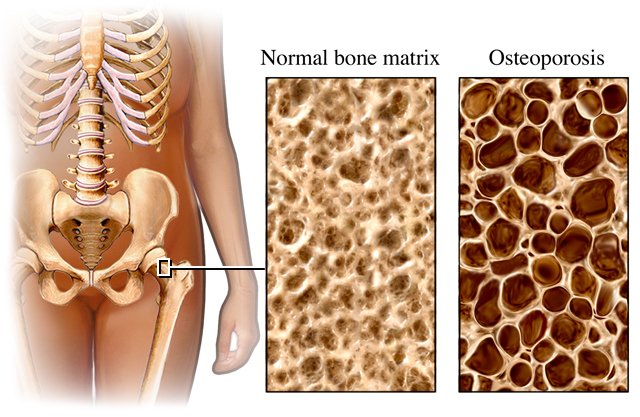 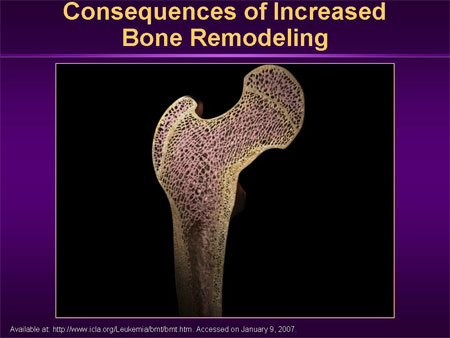 OSTEOPOROSIS
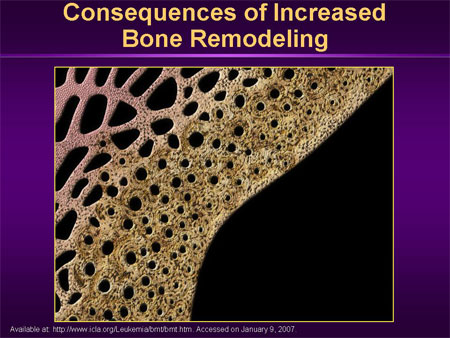 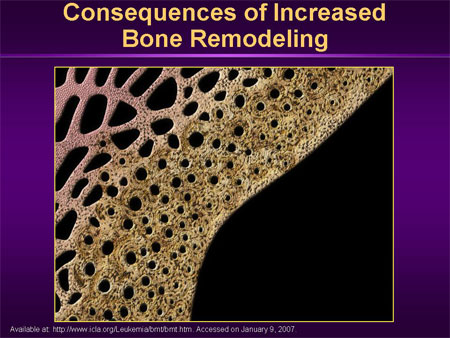 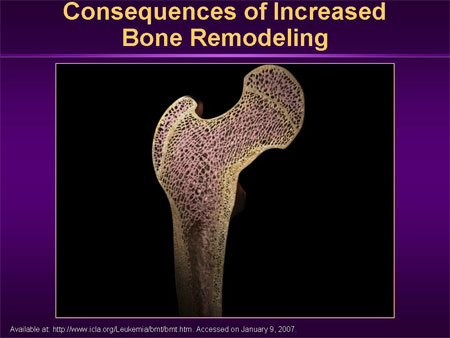 OSTEOPOROSIS
ILOs
By the end of this lecture you will be able to:
Revise the composition, regulation & the remodeling stages     of bone turnover
Recognize the interlinks of osteoblastic & osteoclastic function
Relate changes to the development of osteoporosis
Classify drugs according to their replacement, antiresorptive or     anabolic mechanism of action
Detail the pharmacology of such group of drugs& their clinical     utility in combating osteoporosis
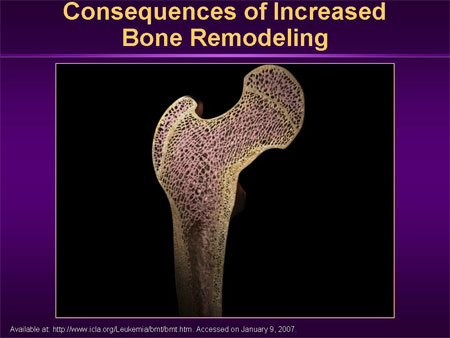 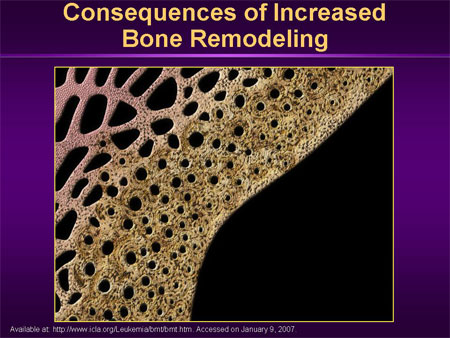 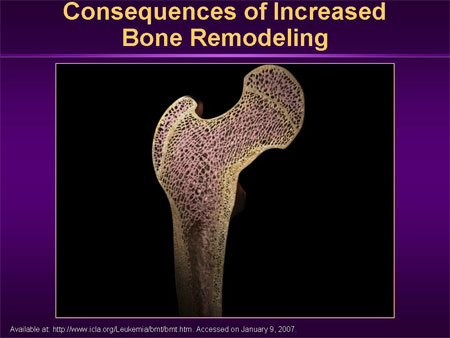 Bone is basically composed of 2 types of tissues
INORGANIC 65% of mass  Consists of hydroxyapatite, calcium & phosphorus salts
Formed during OSTEOGENESIS by  MINERALIZATION of the organic matrix (osteoid Frame work) & is mediated by alkaline phosphatase
Organic  35% of mass  Consists of ;
 Organic matrix [OSTEOID]  produced by osteoblasts Bone Framework 
 Bone cells are either; Bone Forming or Bone Resorptive
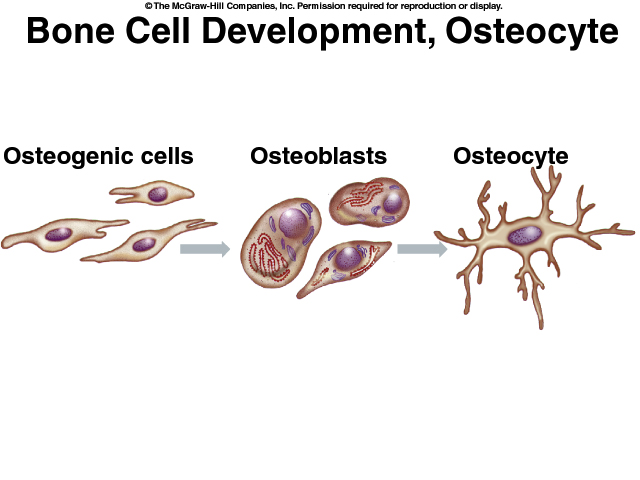 Osteoblasts
Osteocytes
A. Bone Forming Cells:
Osteogenic cells  mesenchymal in origin  are progenitor of blasts & cytes  are found on all bone surfaces 
Osteoblasts  forms osteoid framework & help in its mineralization
Osteocytes  sense mechanical stress  signals to both blasts & clasts
B. Bone Resorptive Cell:
Osteoclastes  myloid in origin  made by fusion of multiple progenitors of monocytes.
Reside in pits (resorption bays) that form by eaten bone surface.  Secretes lysosomal enzymes (collagenase & metalloproteinase)  + hydrochloric a.  dissolve bone matrix
Resorption bay
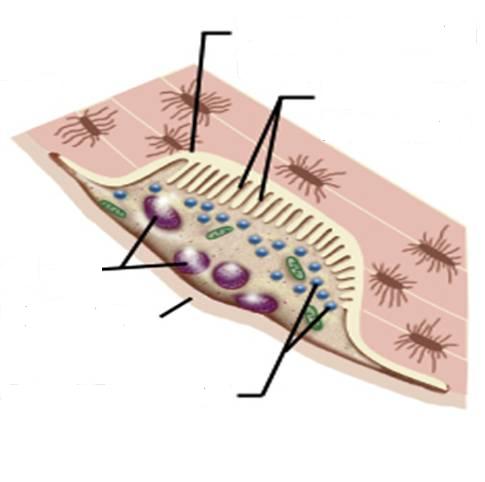 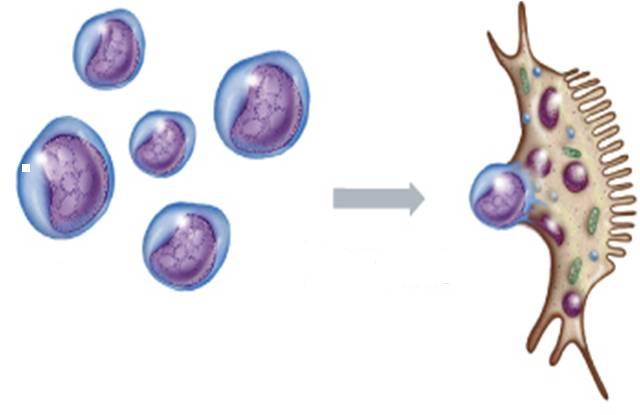 Osteoclasts
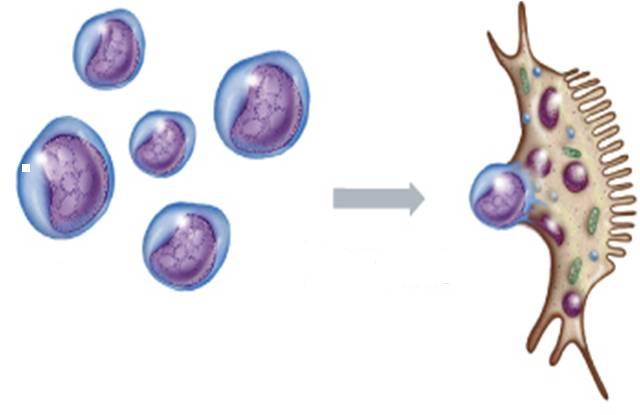 Ruffled border
Multiple nuclei
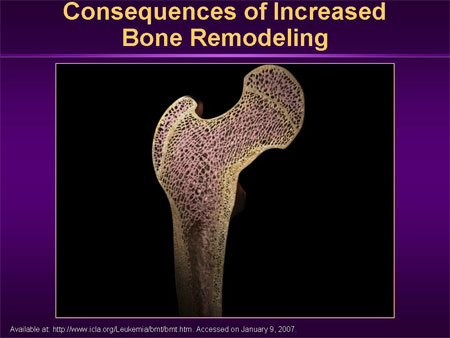 Periosteum
NORMALLY 
bones continuously  form & resorb
 BONE REMODELING
Under control of systemic hormones, body mineral contents 
& local autocrine-paracrine secretions (Cytokines, Growth Factors, PGs)
Lysosomes
It is meant to maintain calcium homeostasis & to renew bone  in repair of microdamage & microcracks
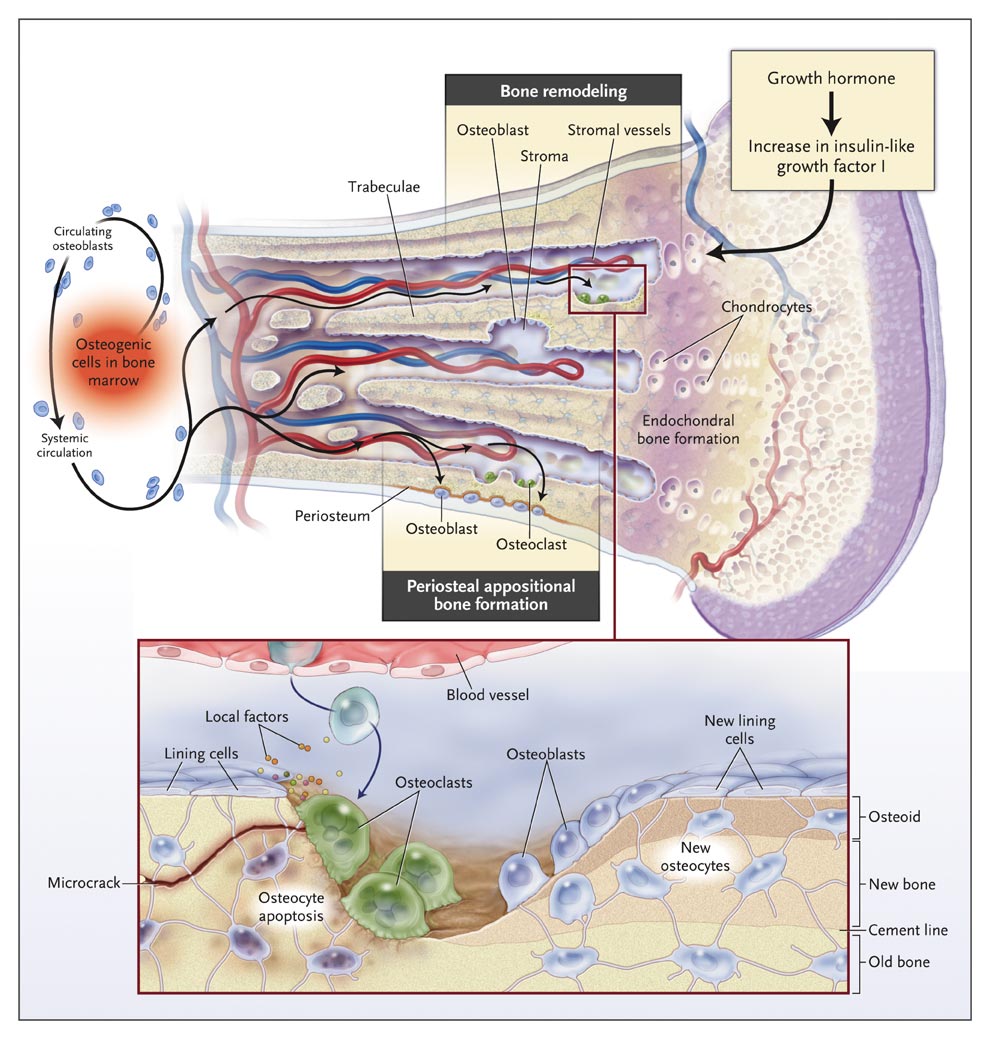 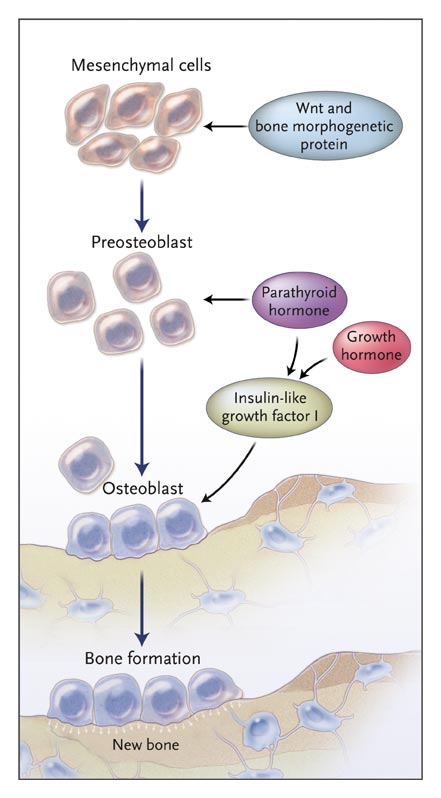 LOCAL FACTORS DRIVING THE REMODELING PROCSS
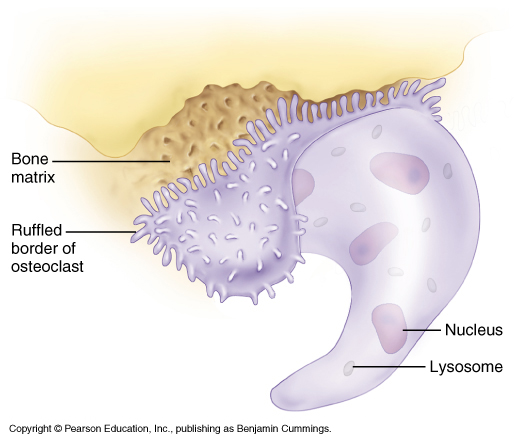 Osteoprotegerin [OPG]
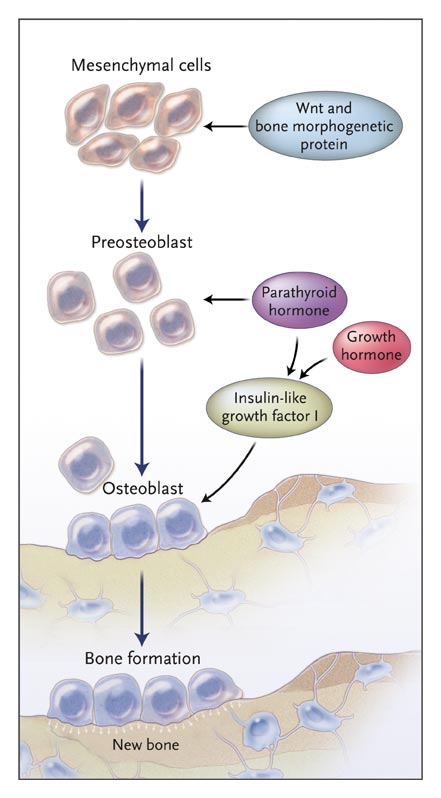 RANKL
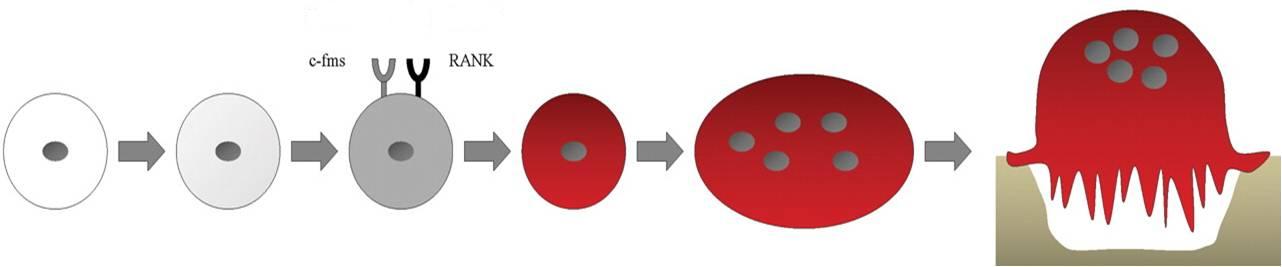 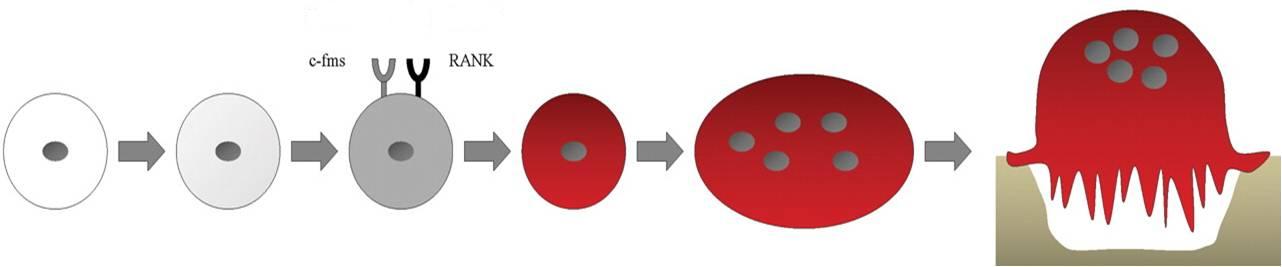 HSC
Myloid Proginator
Monocyte
Pre-Osteoclast
Mature
Osteoclast
Resorbing
Osteoclast
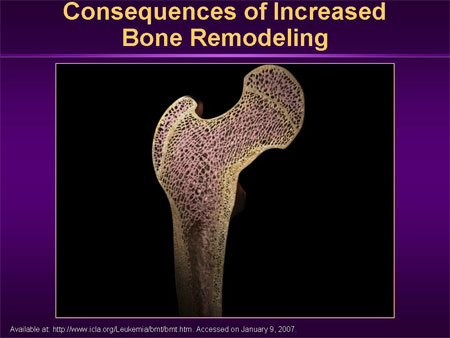 SYSTEMIC HORMONES Controlling Remodeling
Maintains  calcium homeostasis via
1. PARATHORMONE
 bone formation ( intermittent) / bone resorption (continuous)  
 renal tubular calcium reabsorption
  renal calcitriol production
2. CALCITROL
 intestinal Ca & phosphorus absorption  bone mineralization
 bone resorption when they are deficient
3. ESTROGEN  & ANDROGEN
 rate of bone loss by acting on many local factors
 osteoclast apoptosis  &  growth factors from osteoblasts
No. & depth of resorption cavities & release of cytokines
4. CALCITONIN
Not much physiological role in man
Pharmacologically   osteoclasts & bone resorption
5. CLUCOCORTICOIDS
 apoptosis of osteoblasts & osteocytes   resorption
6. THYROID HORMONE
 Bone turn-over i.e. resorption & formation
7. Growth hormone & IGFs
 skeletal growth & endochondral bone formation.
Stages of BONE REMODELING
Occurs at periosteal & endosteal surfaces
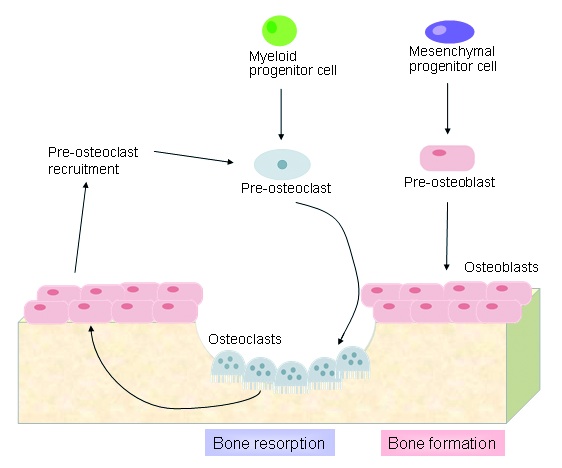 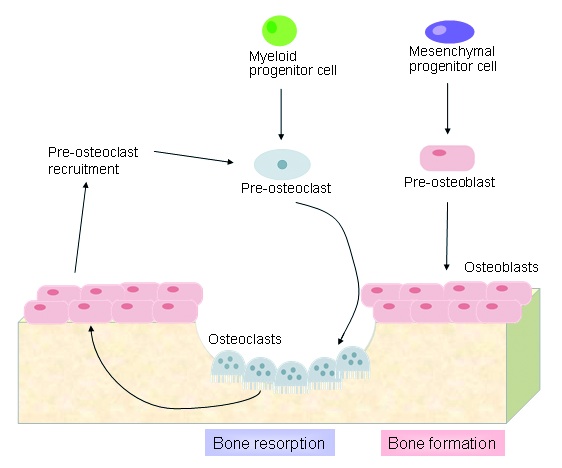 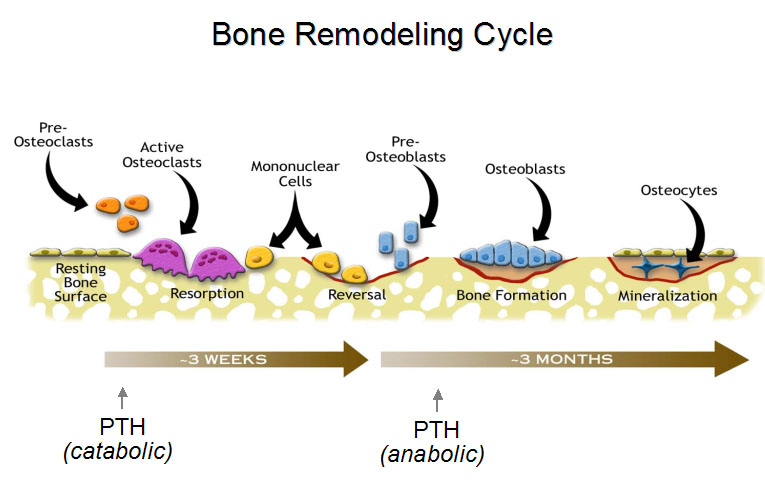 1.
2.
3.
4.
5.
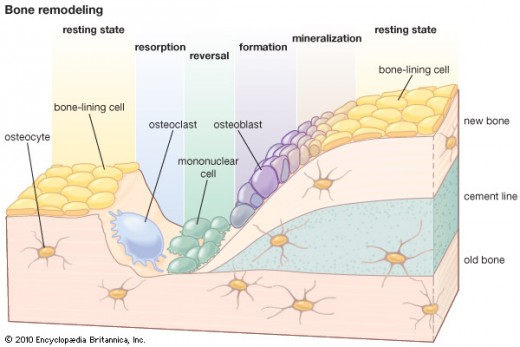 ~2-6 months
2-6 weeks
Non-mineralized 
extracellular matrix (osteoid)
Mineralized extracellular matrix
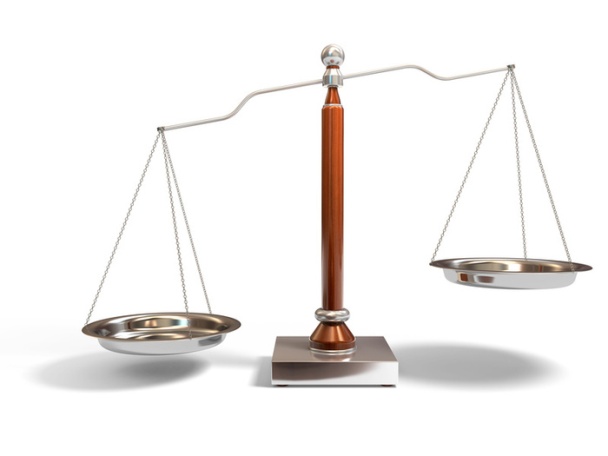 BONE REMODELING
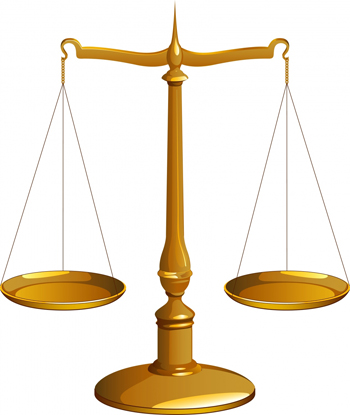 Formation
Resorption
Formation
Resorption
OSTEOPOROSIS
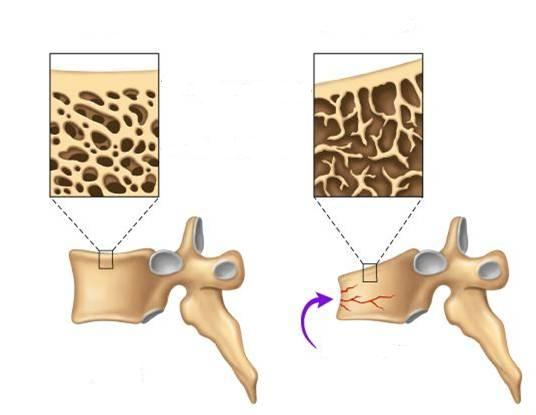 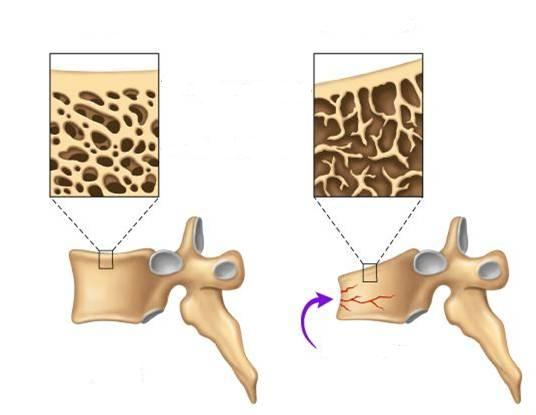 A complex endocrinologic disorder of bone &  mineral metabolism
(bone resorption > formation)

Low bone mass
Disruption of bone architecture
Reduced bone strength 
Risk of fractures
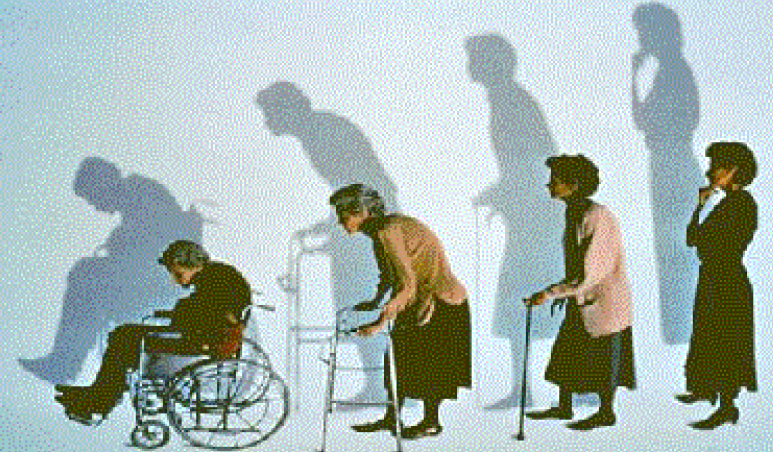 OSTEOPOROSIS
PREVENTION
TREATMENT
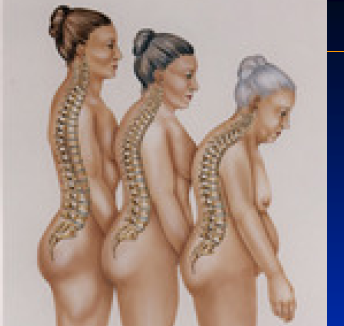 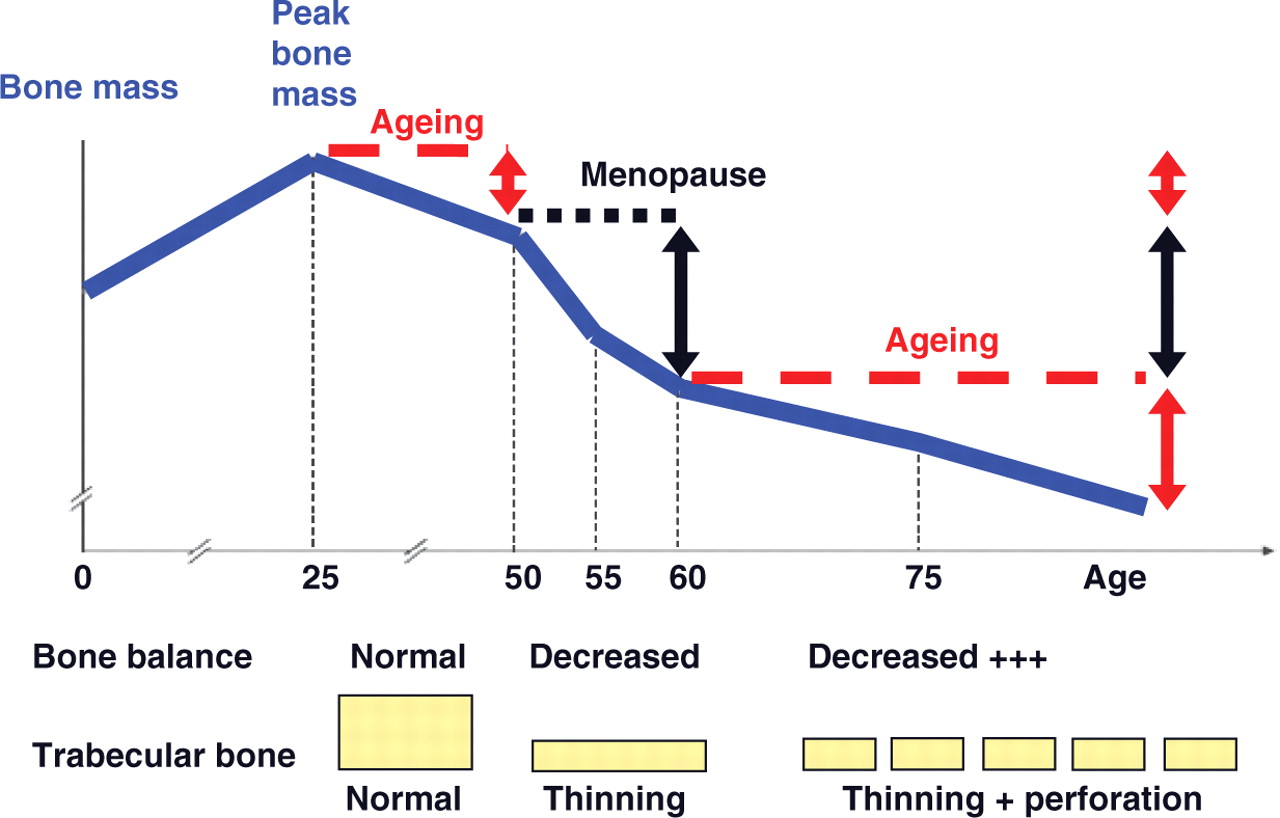 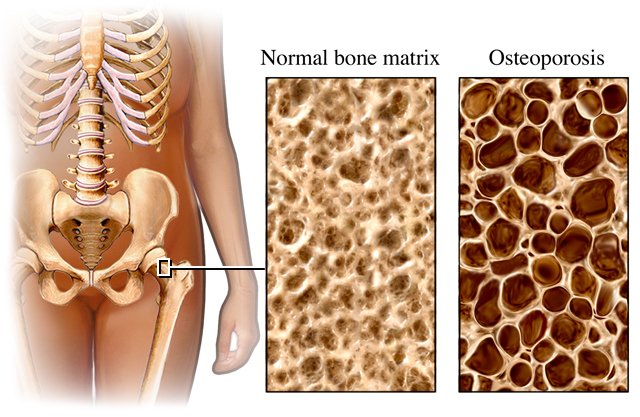 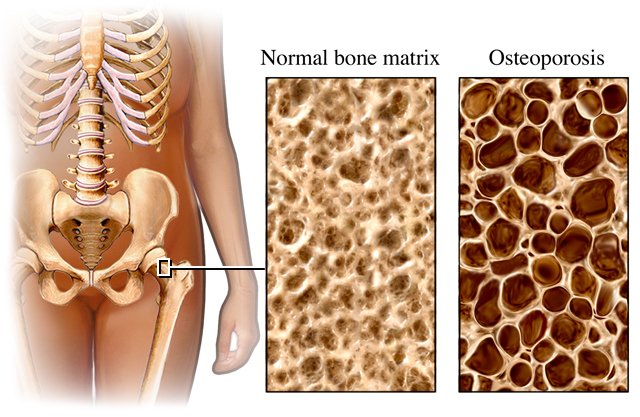 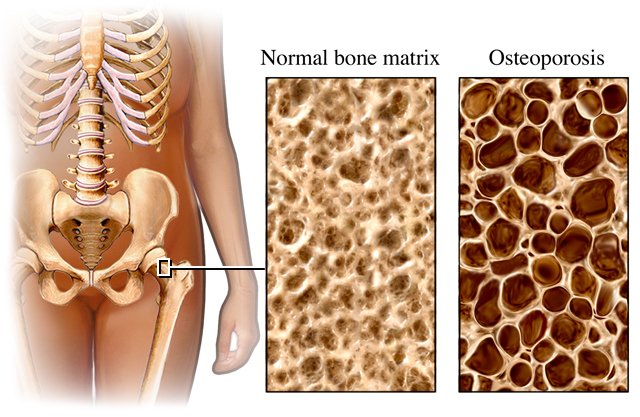 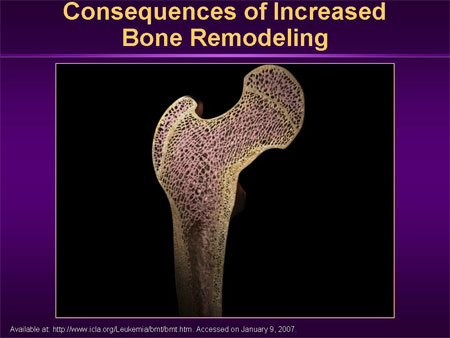 TREATMENT OF OSTEOPOROSIS
Replace what is missing….Ca, Vit D, Na fluoride 
Reset back the balance of remodeling
Used to enhance the strength by the formation of fluorapatite. 
Is considered only when trabecular bone is  in presence of normal cortical bones
ANTIRESORPTIVE AGENTS
BONE ANABOLIC AGENTS
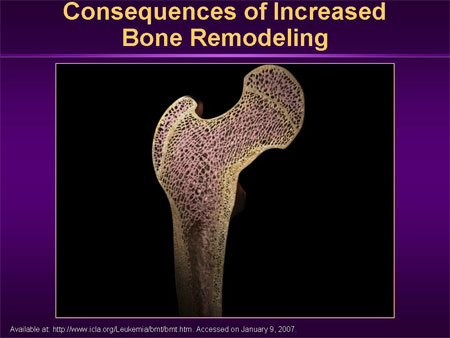 
BISPHOSPHONATES
 ESTROGEN ANALOGES
 ANDROGEN ANALOGES
 SERMS
 CALCITONIN 
 RANKL INHIBITORS
TERIPARATIDE

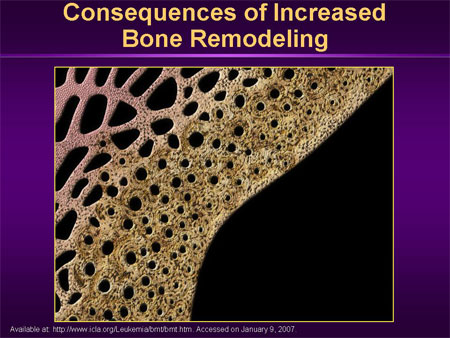 


STRONTIUM

Others; Thiazide diuretics, statins
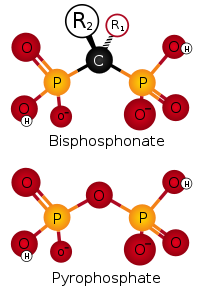 BISPHOSPHONATES
Are compounds that have two phosphonate (PO3) groups
Non-Nitrogenous
Nitrogenous
Etidronate
Clodronate  	
Tildronate
Alendronate 	
Ibandronate  	
Risedronate 	
Zoledronate
 500
	1000
	2000
	10000
10
	10
Mechanism
Are structurally similar to pyrophosphate, thereby                   inhibiting activation of enzymes that utilize it. 
They preferentially "stick" to calcium  concentrate in bones, bound to hydroxapatite.  
They prevent bone resorption by inhibiting osteoclast function.
Their relative potencies for osteoclast inhibition is the most with 3rd generation “Zoledronate”
How do they inhibit osteoclasts???   It is taken up during osteoclast resorptive activity  blocks steps in cholestrol synthetic pathway within osteoclast  end up by osteoclast apoptosis
BLOCK STEPS IN CHOLESTROL SYNTHETIC PATHWAY IN OSTEOCLAST 
that act as signaling molecules responsible for the osteoclastic hydrolytic & phagocytic activity.

Stop function  apoptosis
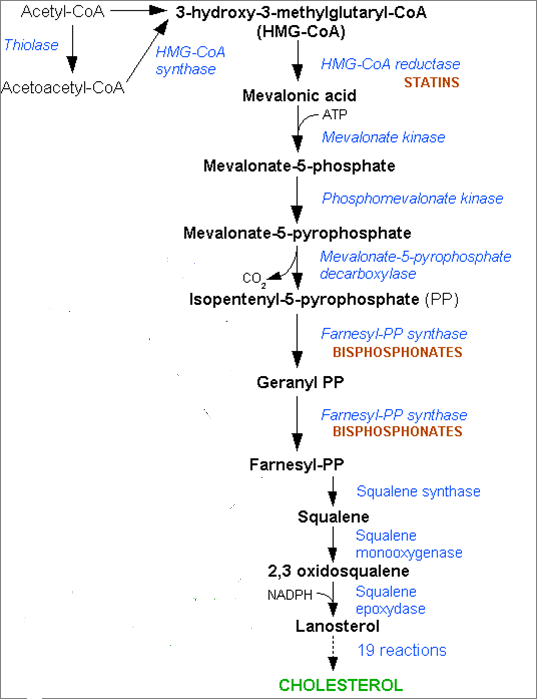 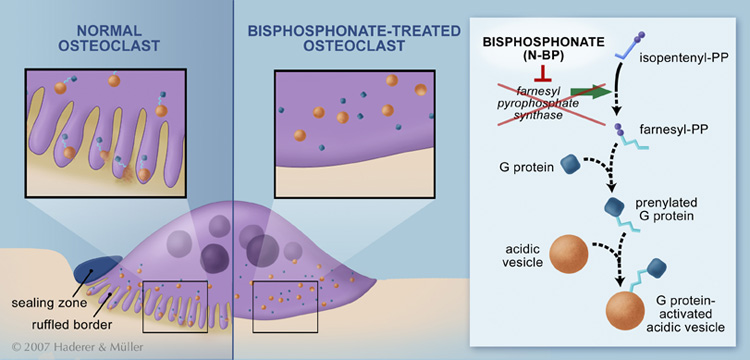 Prenylated  small GP
BISPHOSPHONATES
Kinetics
Poorly abs (< 10%), food impair absorption more  must be given on     an empty stomach.  / infused IV.
 t1/2 1 hr.
 Half of absorbed drug accumulates in bones,  remainder   excreted     unchanged in urine.
 In bone it is retained for months, depending on bone turnover.
Indications
Osteoporosis, 2ndry to menopause, glucocorticoids, ….
 Paget’s Disease
 Malignancy- associated hypercalcaemia
Dosing
Once weekly, or on two consecutive days each month
Taken 1st thing am with glass of water, on empty stomach then  nothing taken after for ½ hr.  
Should be taken in upright position.
Separate 4 hrs before giving Ca, Mg, Al containing drugs
Newer preparations can be given as 2 hrs IV infusion (or better over a lesser time), monthly in 1st year then every 3 months after.
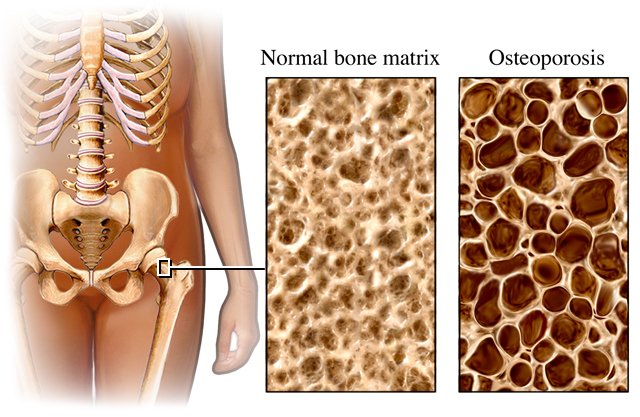 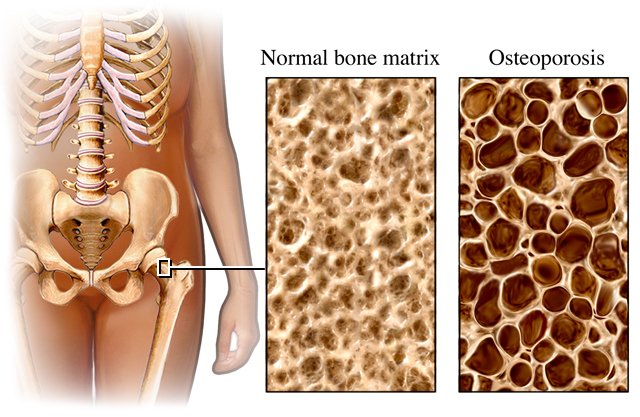 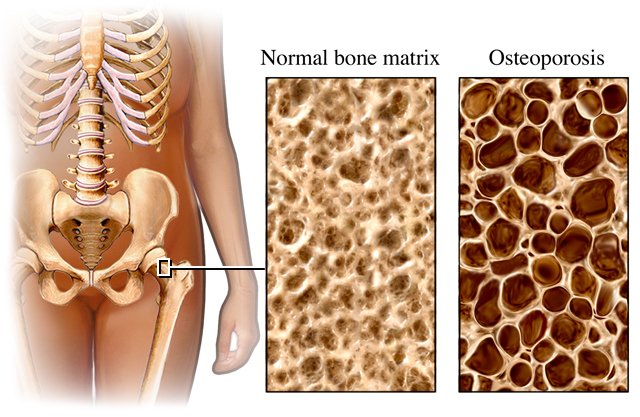 BISPHOSPHONATES
ADRs
GIT irritation; nausea, vomiting, gastritis , ulceration  to avoid     give large amount of water
 Gastro-esophageal reflux + ulcerations  to avoid give on empty     stomach while sitting in upright
 Flue like manifestations upon IV infusion
 Osteo-necrosis of the jaw [ mandible > jaw ] more upon long use     with IV infusion preparation usually after dental surgical     procedures. It is due to activation of matrix metalloproteinase that     cause lysis
 Atrial fibrillation > women with alendronate & zolidronate
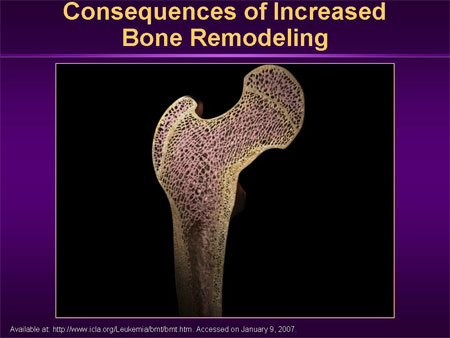 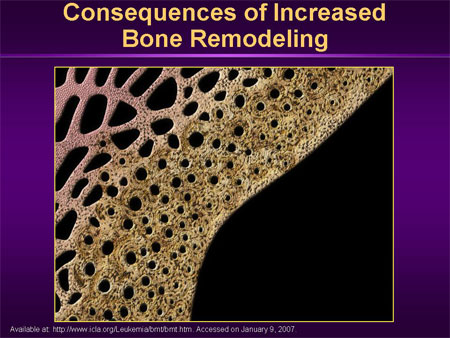 Contraindications
Decreased renal function
 Peptic ulcer / esophageal reflux
RANKL INHIBITORS
DENOSUMAB
It is a fully human MOA that mimics the activity of osteoprotegrin.
Mechanism
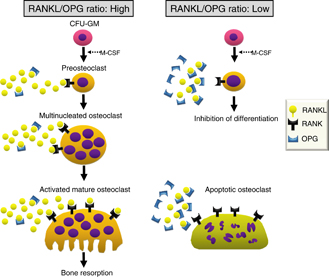 It binds to RANKL, expressed by osteoblasts  
-ve RANKL from interacting with RANK expressed on preosteoclasts    osteoclastogenesis ( no mature osteoclasts). 
It binds also to mature osteoclast   its apoptosis 
So  net effect   bone resorption .
Administration
Subcutaneous every 6 month
Contraindications
In patients with hypocalcemia. Correct Ca & Vit D levels before starting denosumab
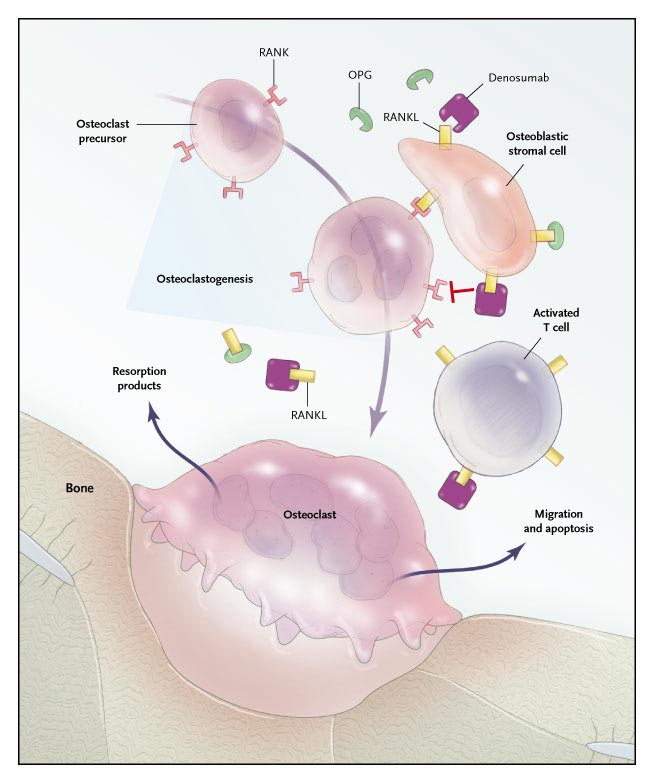 Mechanism
DENOSUMAB
ADRs
Infections; 
   urinary & respiratory
 Eczema & skin rash
 Constipation 
 Cataract
 Joint pains
STRONTIUM
Sr2+, is a divalent cation, resembling Ca2+ in atomic &  ionic properties. 
It is orally active as distrontium
Mechanism
1st drug to possess “ dual action “ i.e has both anabolic &  antiresor-ptive effects resulting in a rebalance of bone turnover in favor of bone formation.
On Osteoblast;
 Since it is like Ca, it acts as agonist on Ca Sensing Receptor [CaSR] ; which is a GP coupled receptor that  enhances differentiation of preoteoblast to osteoblast  bone formation
It stimulate the expression of OPG RANKL binding  -ve of osteo-clustogenesis  bone resorption
On Osteoclast;
Acts as agonist on Ca Sensing Receptor [CaSP] suppress differentiation of preoteoclast to osteoclast   osteoclast apoptosis  bone resorption
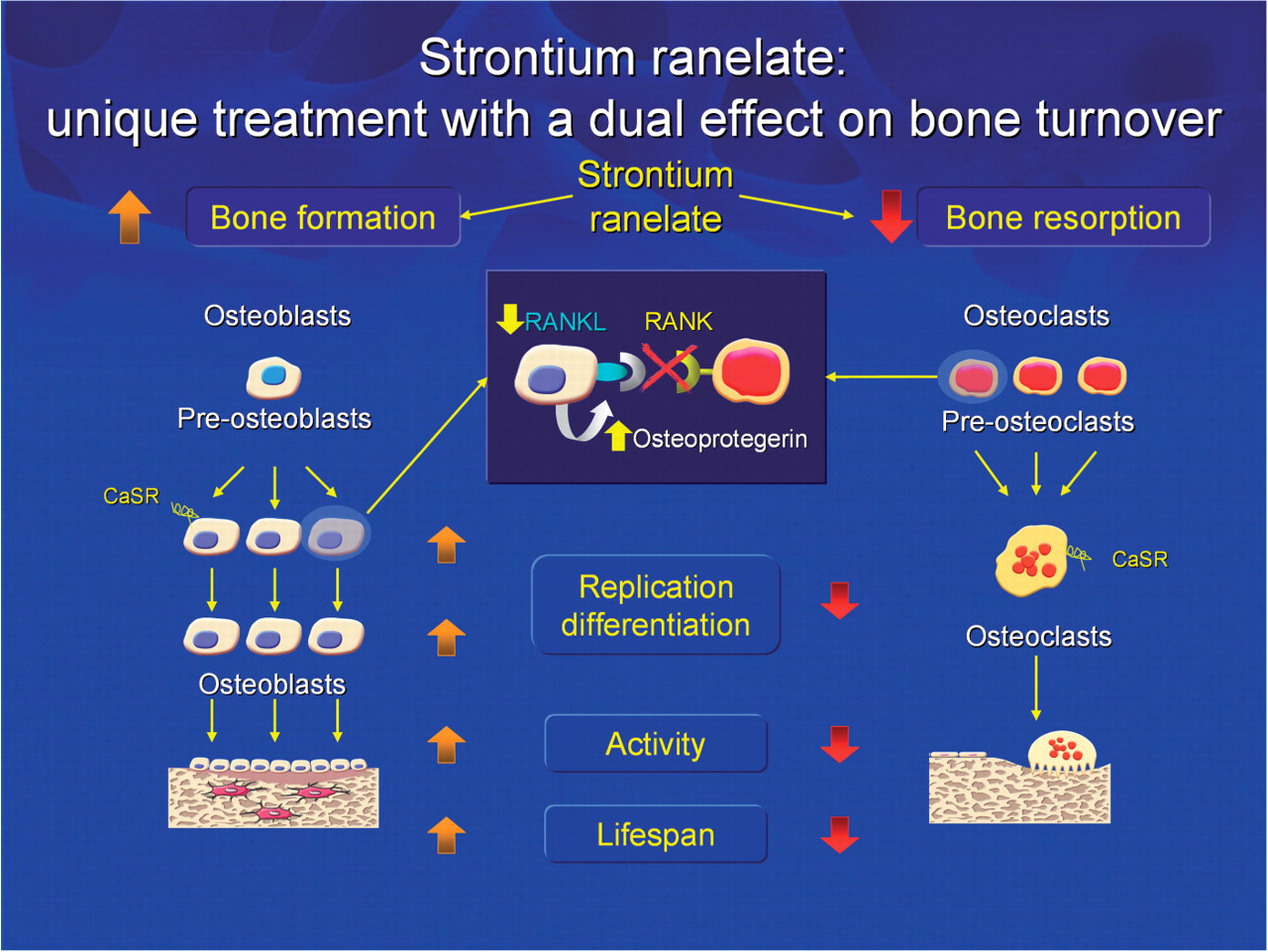 STRONTIUM
Pharmacokinetics
Orally with a modest bioavailability 25%
 Binds partially to plasma proteins and strongly to bones
 t ½  60 hrs
 Excreted mainly by the kidney
Indications
Osteoporosis, 2ndry to menopause, glucocorticoids, ….
 Malignancy- associated hypercalcaemia
Contraindications
In severe renal disease. 
In hypersensitivity to it
In increased risk of venous thromboembolism
In phenylketonuria
Interactions
Precautions
Food specially containing milk+ its products 
 Antacids 
 Oral tetracycline & quinolones chelate it
2hrs spacing
ADRs
GIT irritation; nausea, vomiting, headache, eczema
All resolve in 1st 3 months
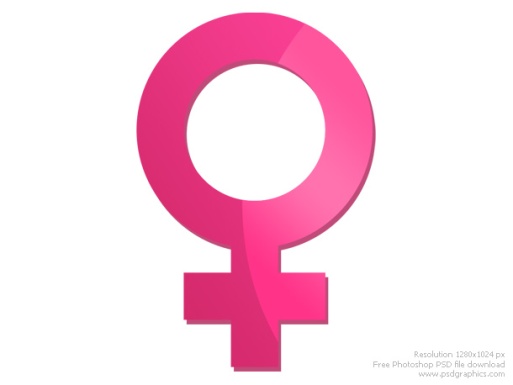 If hystrectomy
+ progestins if uterus present
Menopausal Symptoms
Menopause /
Elderly
ESTROGENS
HRT
SERMs
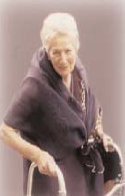 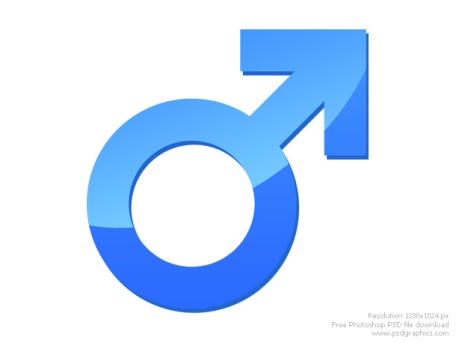 Estrogen in females & Androgen in males 
is essential for normal bone remodeling
ANDROGENS
Elderly men
 osteoclast apoptosis
 No. & depth of resorption cavities
 release of growth factors from osteoblasts
 release of inflammatory cytokines causing resorption
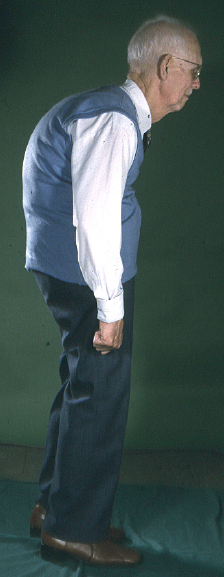 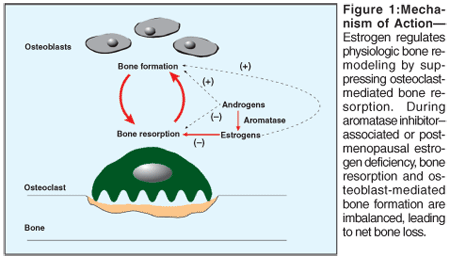 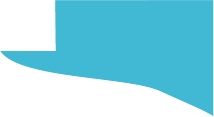 PTH
Risk 
of Fracture
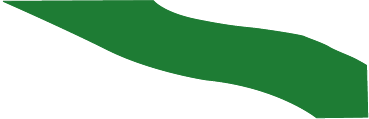 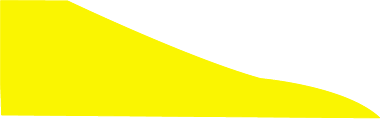 Raloxifene
HRT
Calcitonin
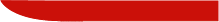 HRT
AGE
Post Vasomotor Symptoms
Pre fracture
During Hot 
Flashes
Post Fracture
ESTROGENS
 ANDROGENS
Bisphosphonates
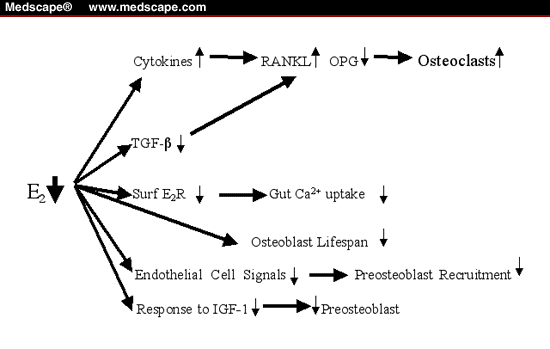 Osteoporosis
HRT
Raloxifene
Bisphsphonates
PTH
?
REPLACEMENT  THERAPY  OR 
OTHER THERAPY MODALITIES
50       55         60       65        70        75       80        85       90
SERMs
RALOXIFENE
1st selective estrogen R modulator for prevention of osteoporosis
Mechanism
Antiestrogens that exhibits partial agonistic action; acting as an agonist in bone & an antagonist  in some female sex organs
Advantages
 bone density (2%) &  fracture risk (30%)
No stimulation of breast or endometrial tissue
No need for progestin in    women with uterus
 LDL
Disadvantages
 risk of thromboembolic events
Doesn’t  treat well Post-menopausal Symptoms
May   hot flushes
No effect on HDL
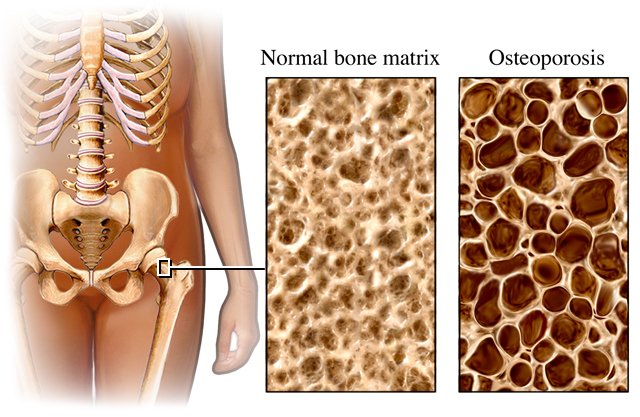 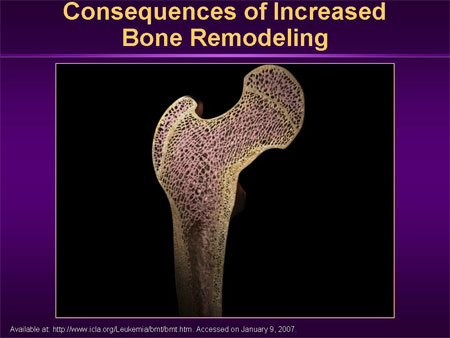 OSTEOPOROSIS
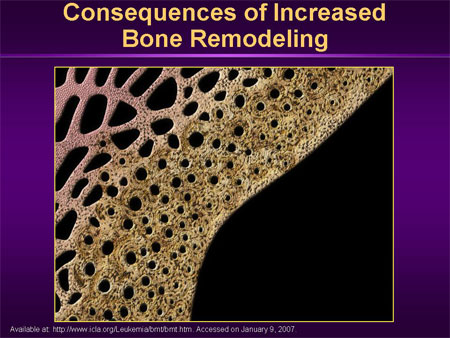 GOOD LUCK